Литературное       чтение
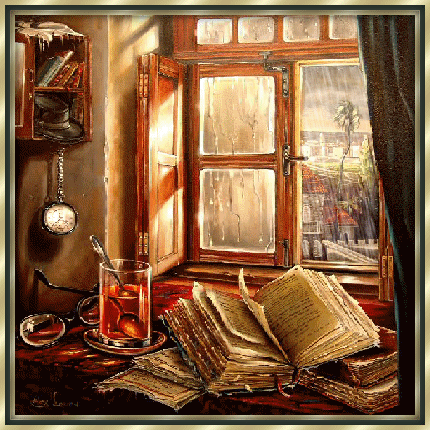 Лакиза Лариса Николаевна,
               учитель начальных классов МБОУ лицей №6
                      г.Бердск  Новосибирской области
                                           2012г
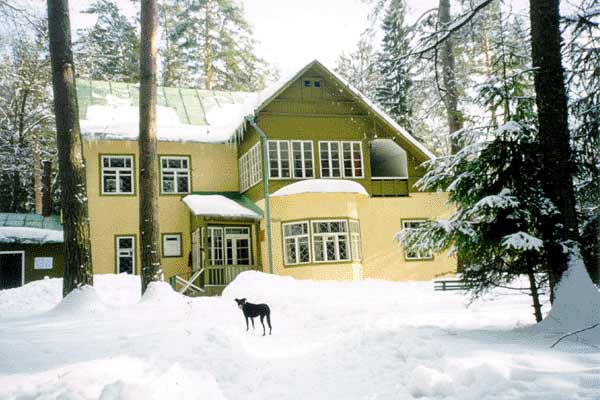 Учёный, писатель, переводчик, литературовед, К.Чуковский написал для детей много стихов и сказок.
ал для детей много стихов и сказок.
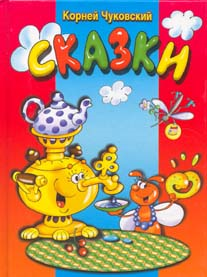 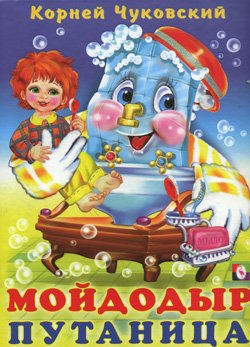 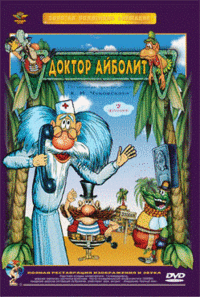 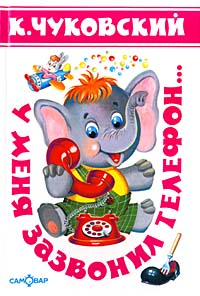 «Ох, нелёгкая это работа –
Из болота тащить бегемота».
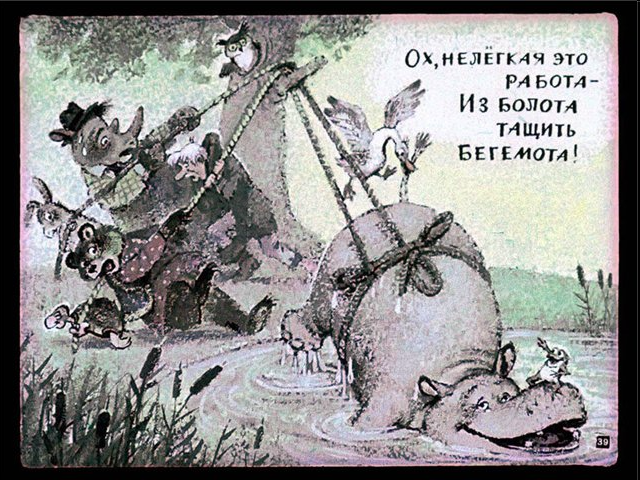 «Телефон»
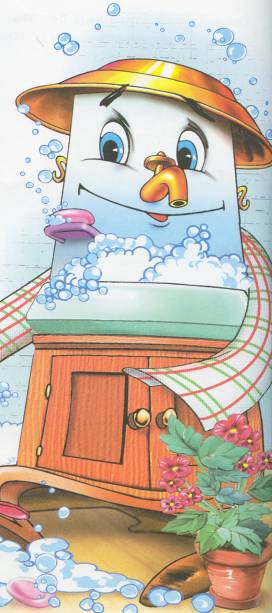 Надо, надо, умываться 
по утрам и вечерам,
А нечистым трубочистам 
стыд и срам!
«Мойдодыр»
Пошла муха на базар 
И купила самовар.
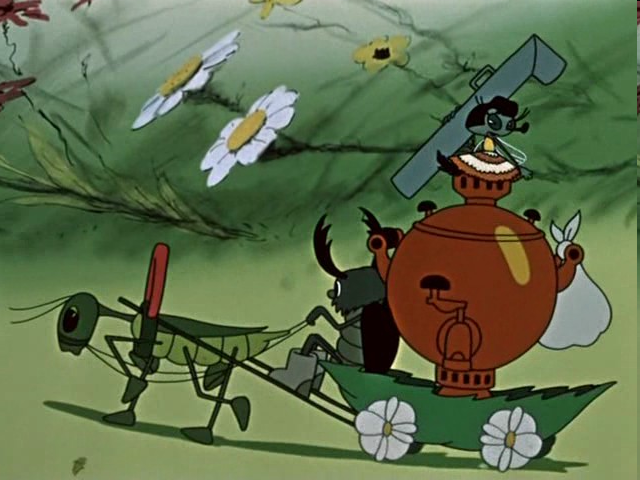 «Муха-цокотуха»
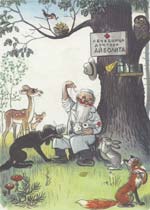 Приходи 
к нему 
лечиться 
И корова,
и волчица
Доктор Айболит
Долго-долго Крокодил
Море синее тушил
.
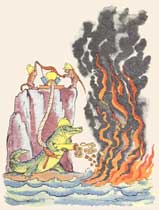 «Путаница»
Ехали медведи на велосипеде,
А за ними кот задом наперёд.
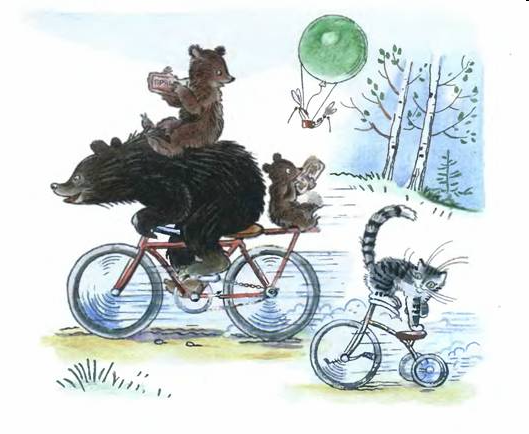 «Тараканище»
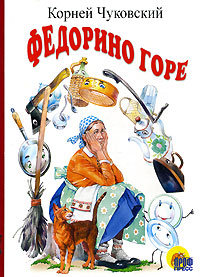 Домашнее задание
С.    13 – 22
Читать
выразительно

* Выписать названия посуды и слова, которые вам непонятны, попробовать их объяснить.
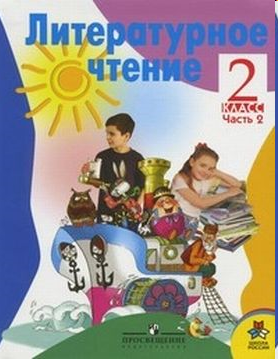 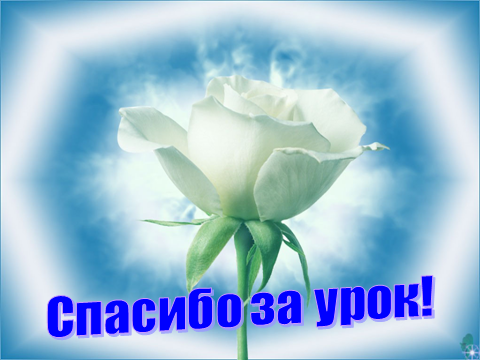